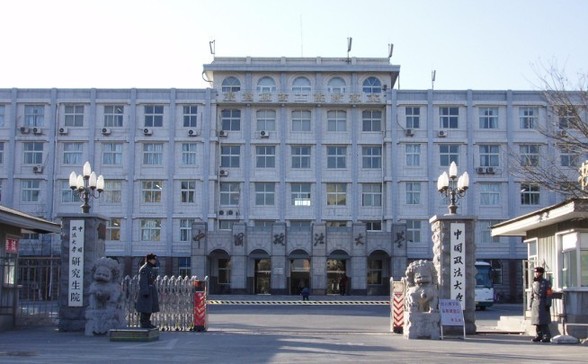 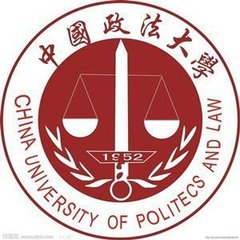 中国政法大学研究生新生
消防科普体验项目介绍
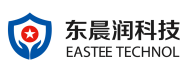 北京东晨润科技安全技术服务有限公司
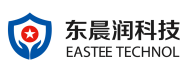 北京东晨润科技有限公司
北京东晨润安全技术服务有限公司
科普体验活动组成
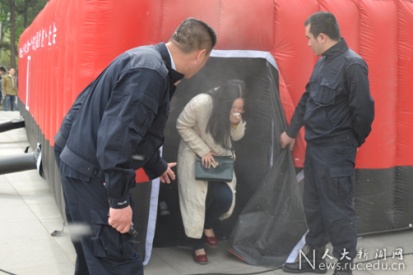 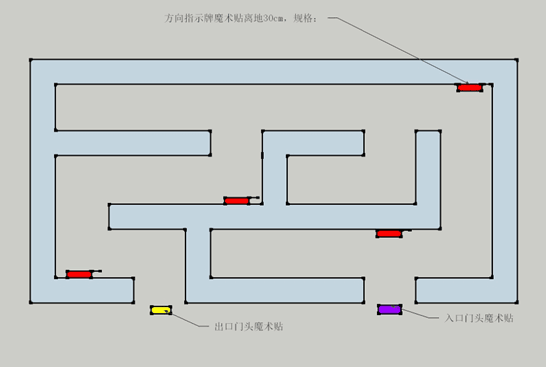 项目服务内容
烟热环境模拟逃生帐篷
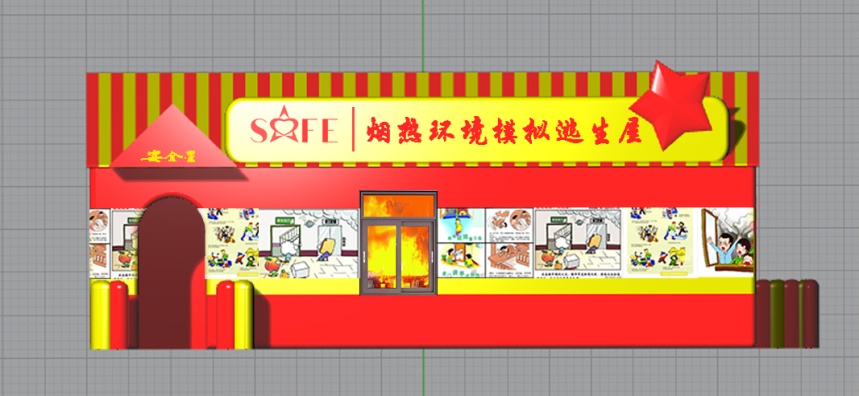 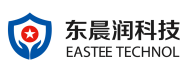 北京东晨润安全技术服务有限公司
项目服务内容
仿真灭火体验系统
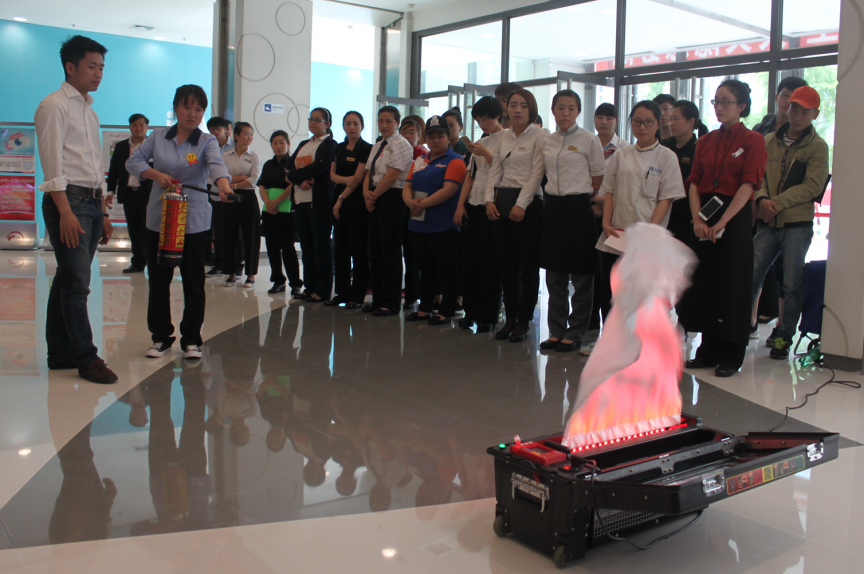 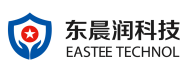 北京东晨润安全技术服务有限公司
项目服务内容
VR科普体验馆
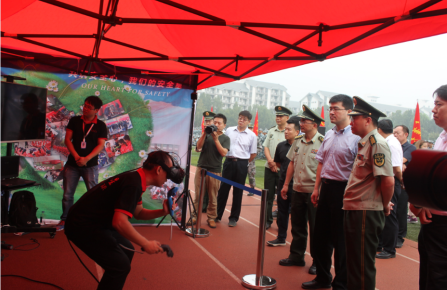 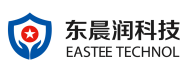 北京东晨润安全技术服务有限公司